Использование художественной литературы в экологическом воспитании дошкольников.
Воспитатель МБДОУ №4: ШИЛОВИЧ ВАЛЕРИЯ ВИКТОРОВНА
«Годы детства – это, прежде всего воспитание сердца»
                                    В. Сухомлинский
2
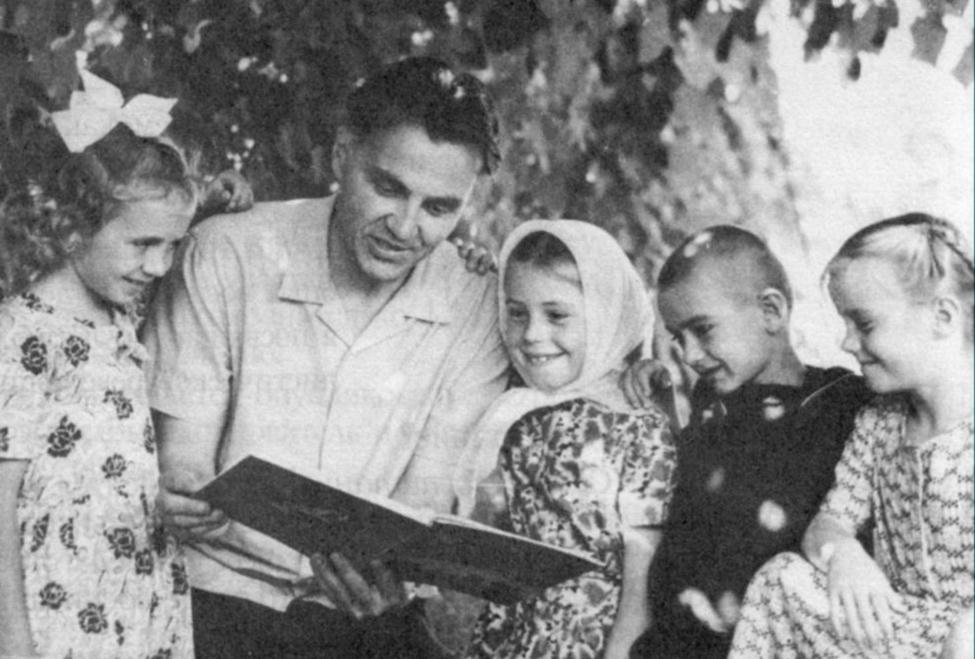 Воспитание экологической культуры через разные виды деятельности
3
Художественная литература
Наблюдения
Музыкальная деятельность
Игровая деятельность
Экологическая культура
Конструирование
Театрализованная деятельность
Физическая  деятельность
Изобразительная
 деятельность
эксперименты
Трудовая деятельность
Экологическая культура дошкольника
4
ЗНАНИЯ (о природе, их экологическая направленность)
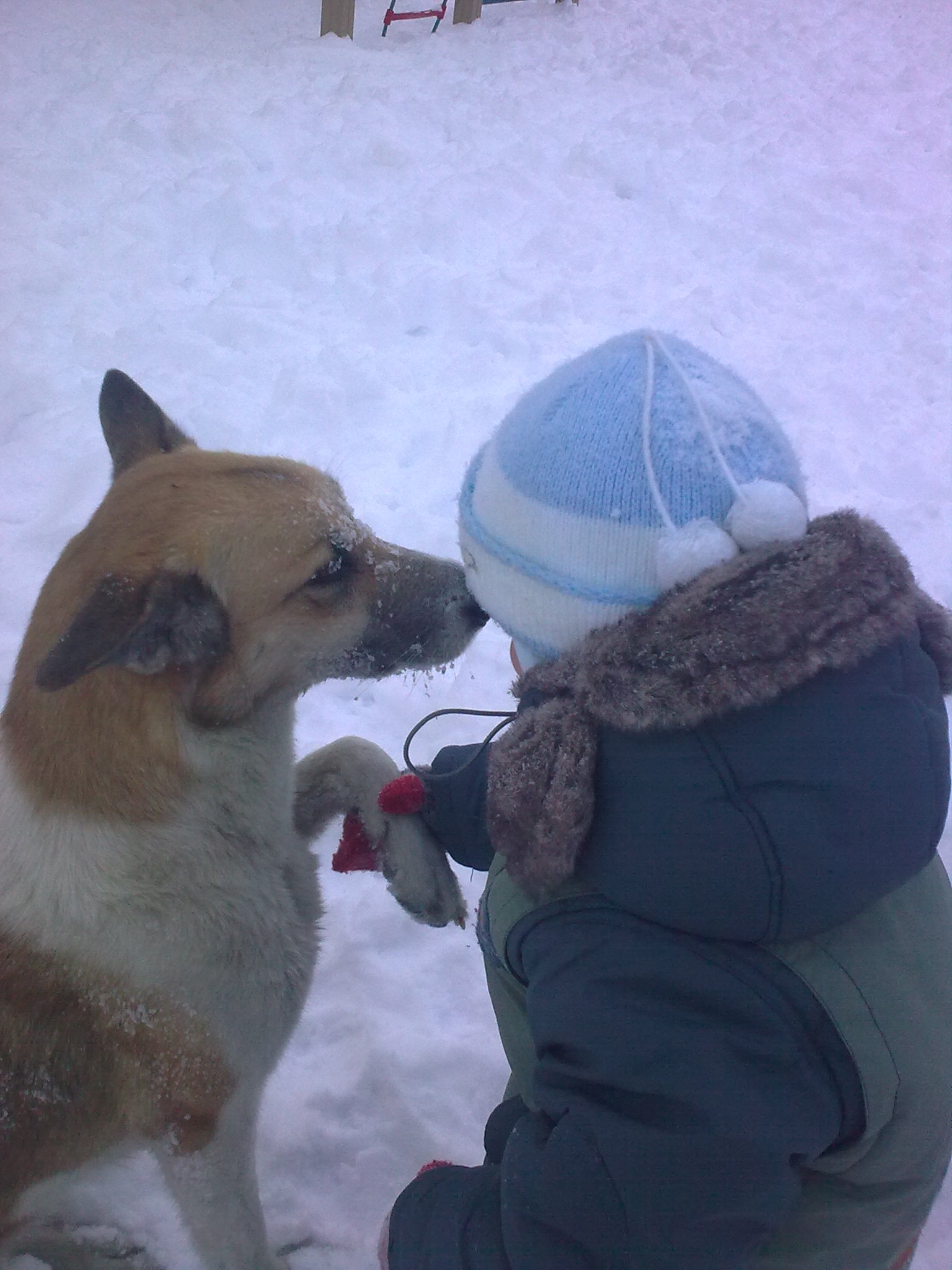 НАВЫКИ (использование знаний и умений в повседневной жизни, в поведении, в различных видах деятельности)
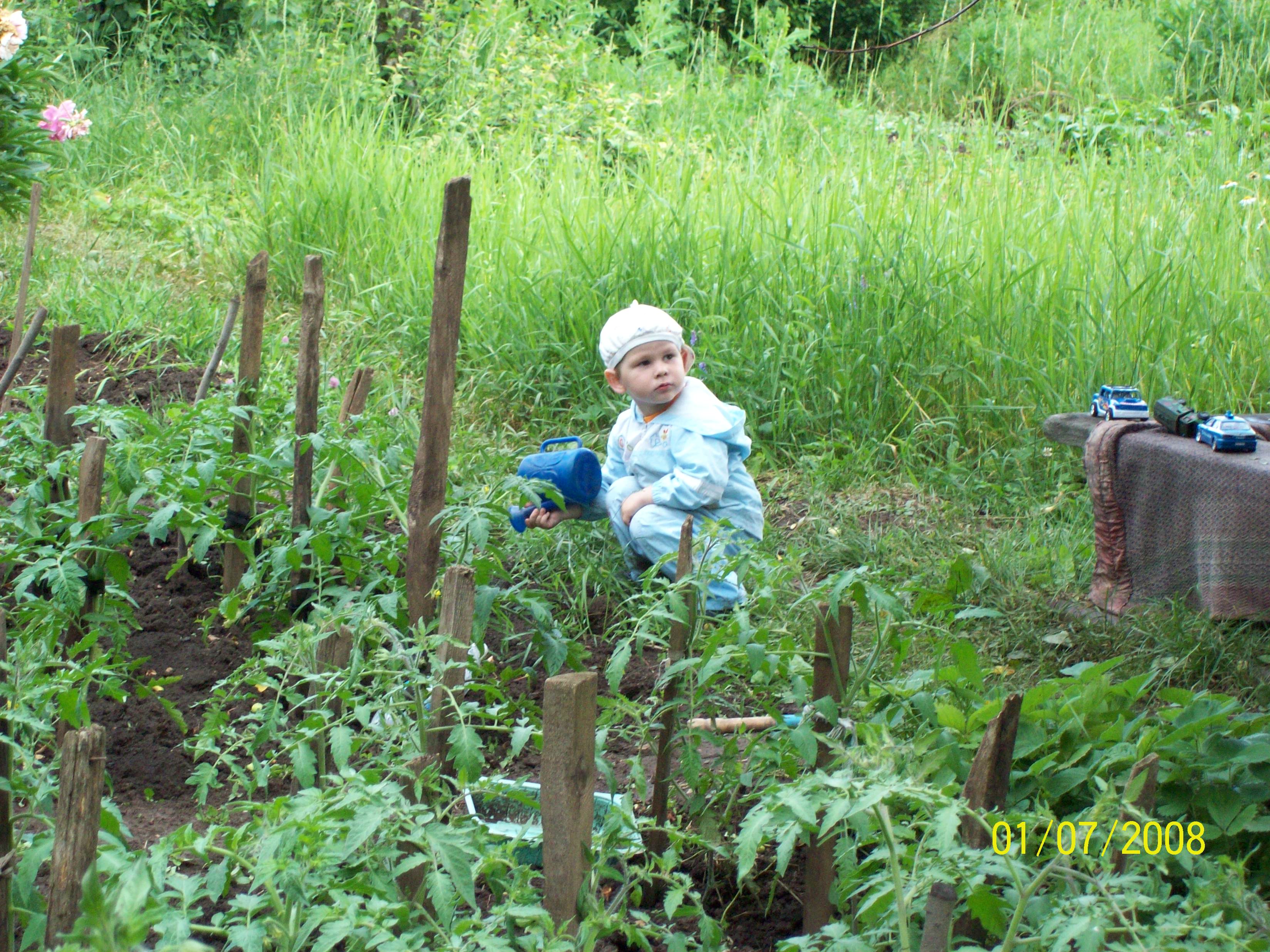 УМЕНИЯ (на основе полученных данных)
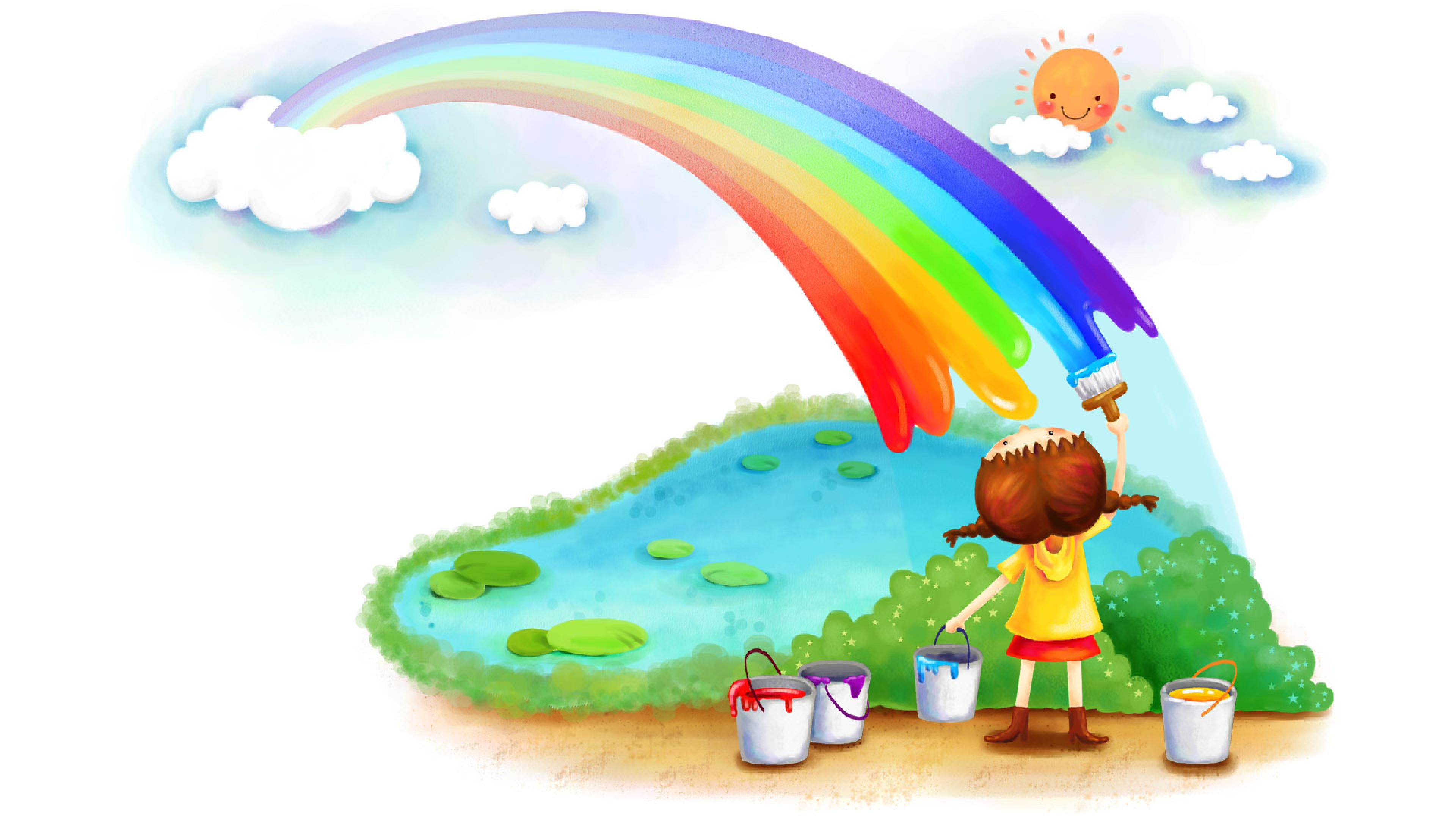 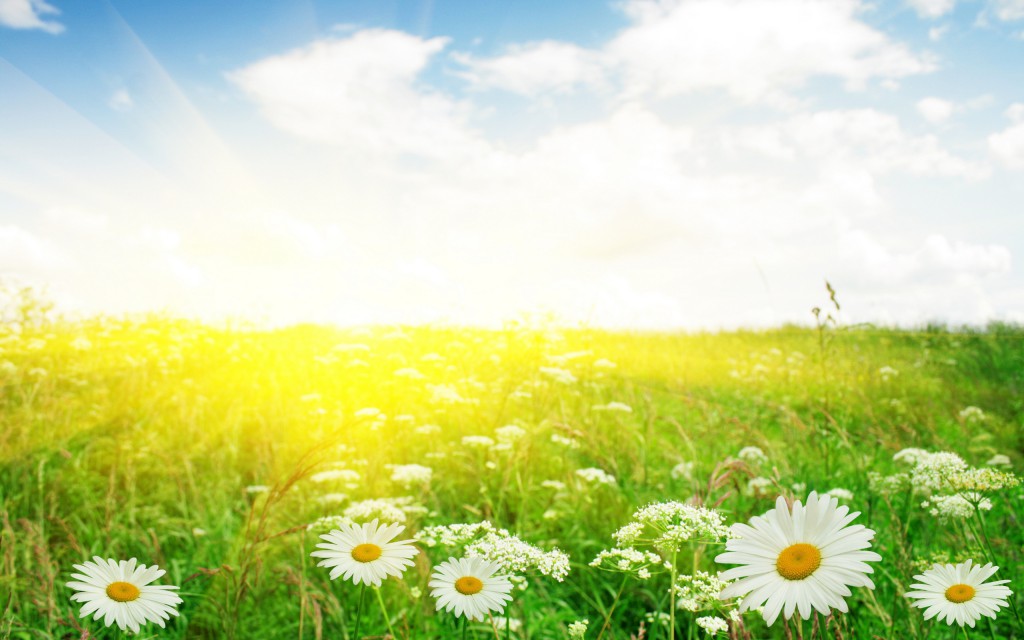 5
Внутренний мир ребенка
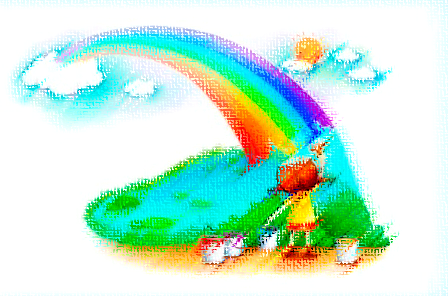 воображение
мышление
память
внимание
Чтение художественной литературы
Актуальность
6
Развитие информационных технологий
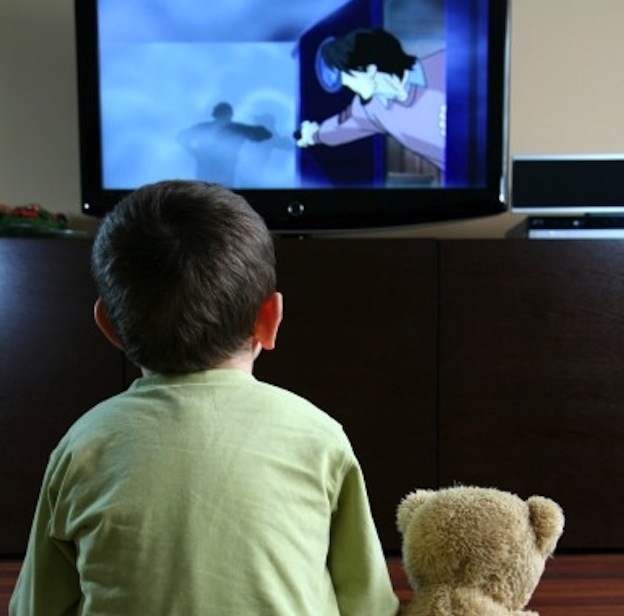 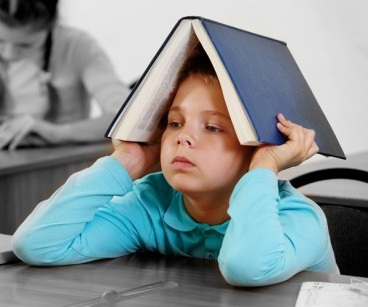 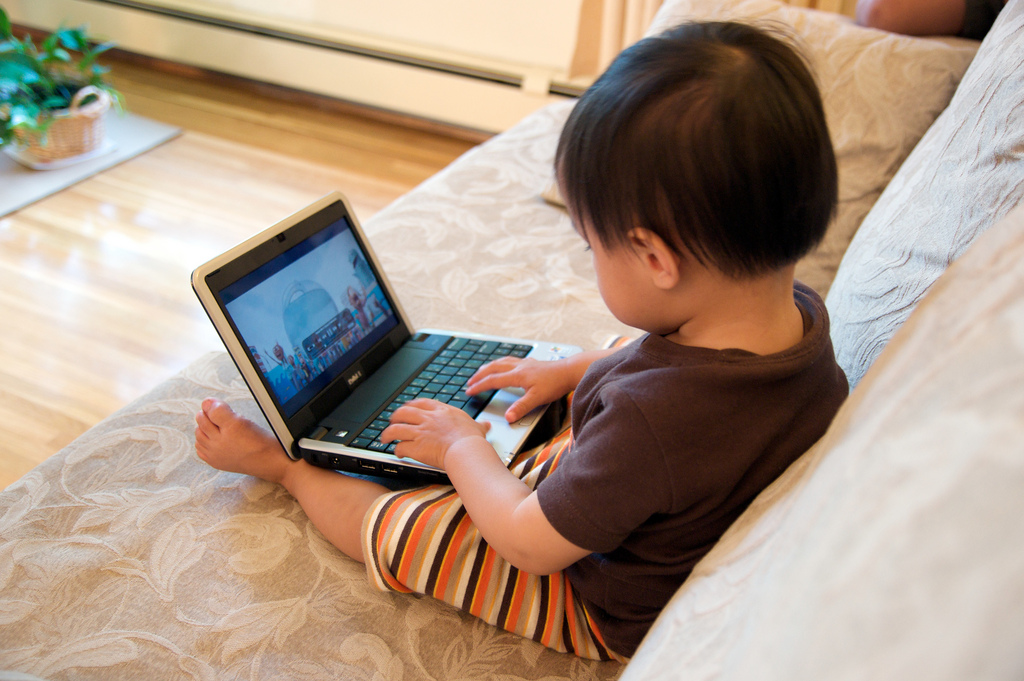 Проблема взаимосвязи человека с природой
7
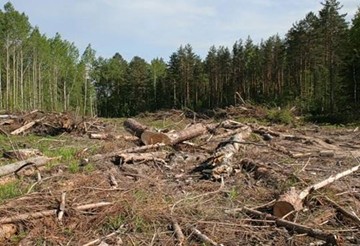 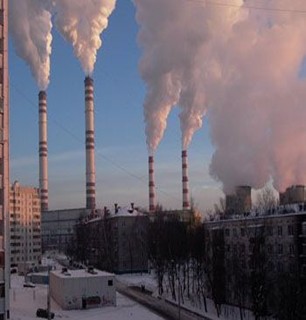 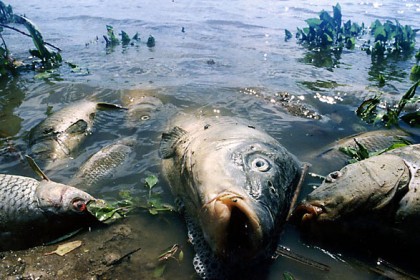 В XIX - начале XX века в интеллигентных семьях была замечательная традиция семейного чтения, когда дети слушали взрослые произведения в чтении старших. Еще А. С. Пушкин вспоминал завораживающее впечатление от такого чтения, хотя и было не все понятно, но воздействие было очень сильным и незабываемым. Со временем дети глубже понимали произведения, которые с самого детства стали им родными,
8
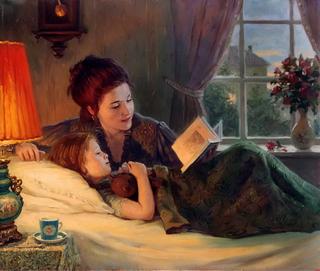 Принципы отбора художественной литературы:1. Доступность произведений детскому пониманию. Произведение может воздействовать на чувства ребёнка, только когда понято им.2. Реалистичность. Важны стихи, сказки, рассказы, описывающие реальную жизнь животных в природе, их внешний вид, повадки, жилище и др.3. Привлекательность для детей. Следует подбирать произведения с интересным сюжетом, насыщенные поэтическими образами.
9
беседы, игры
10
С дошкольниками прочитанное стоит не только обсуждать, но и проигрывать – театрализация позволяет ненавязчиво донести многие вещи, которые иначе не усваиваются или усваиваются с большим трудом.
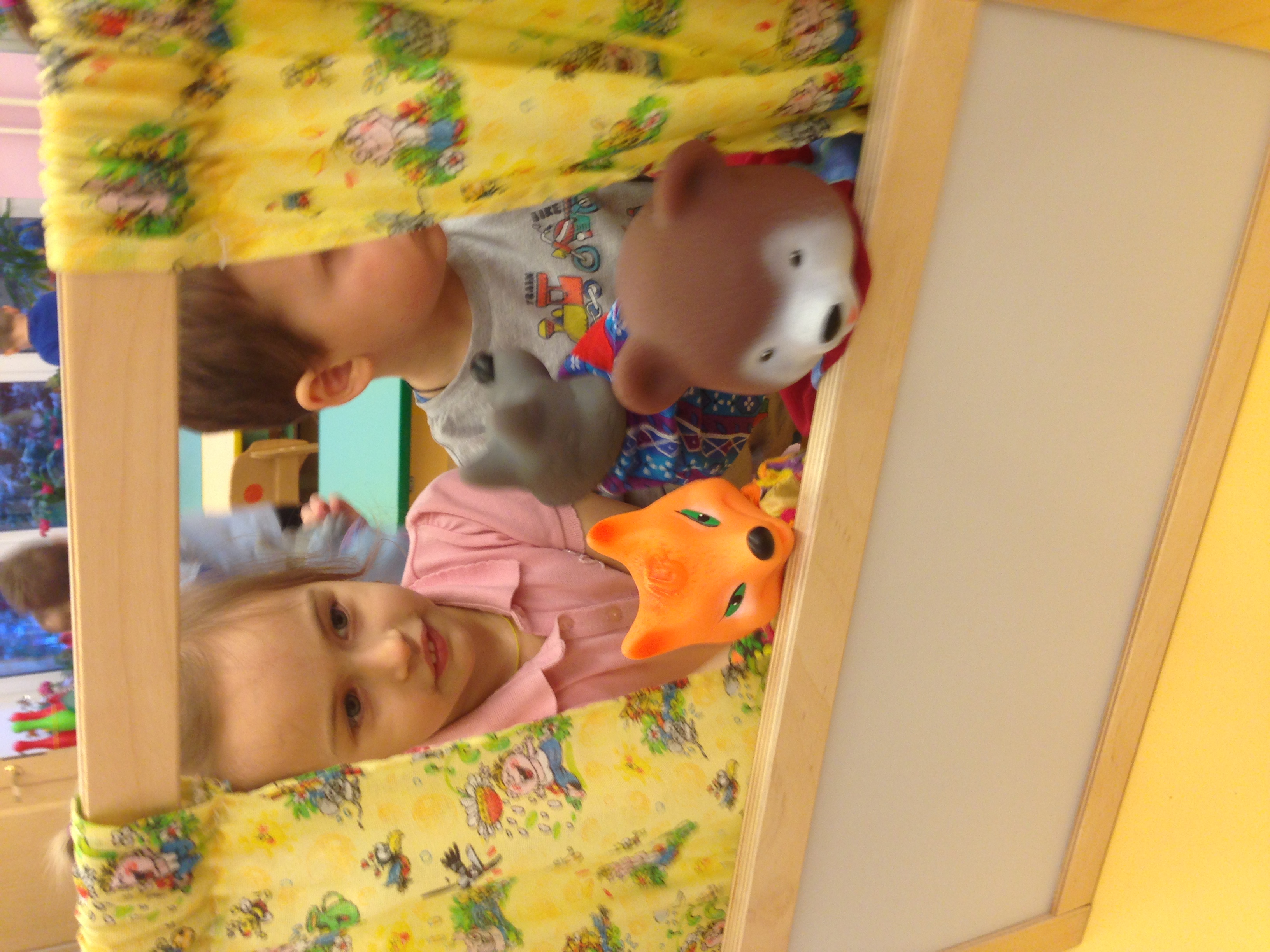 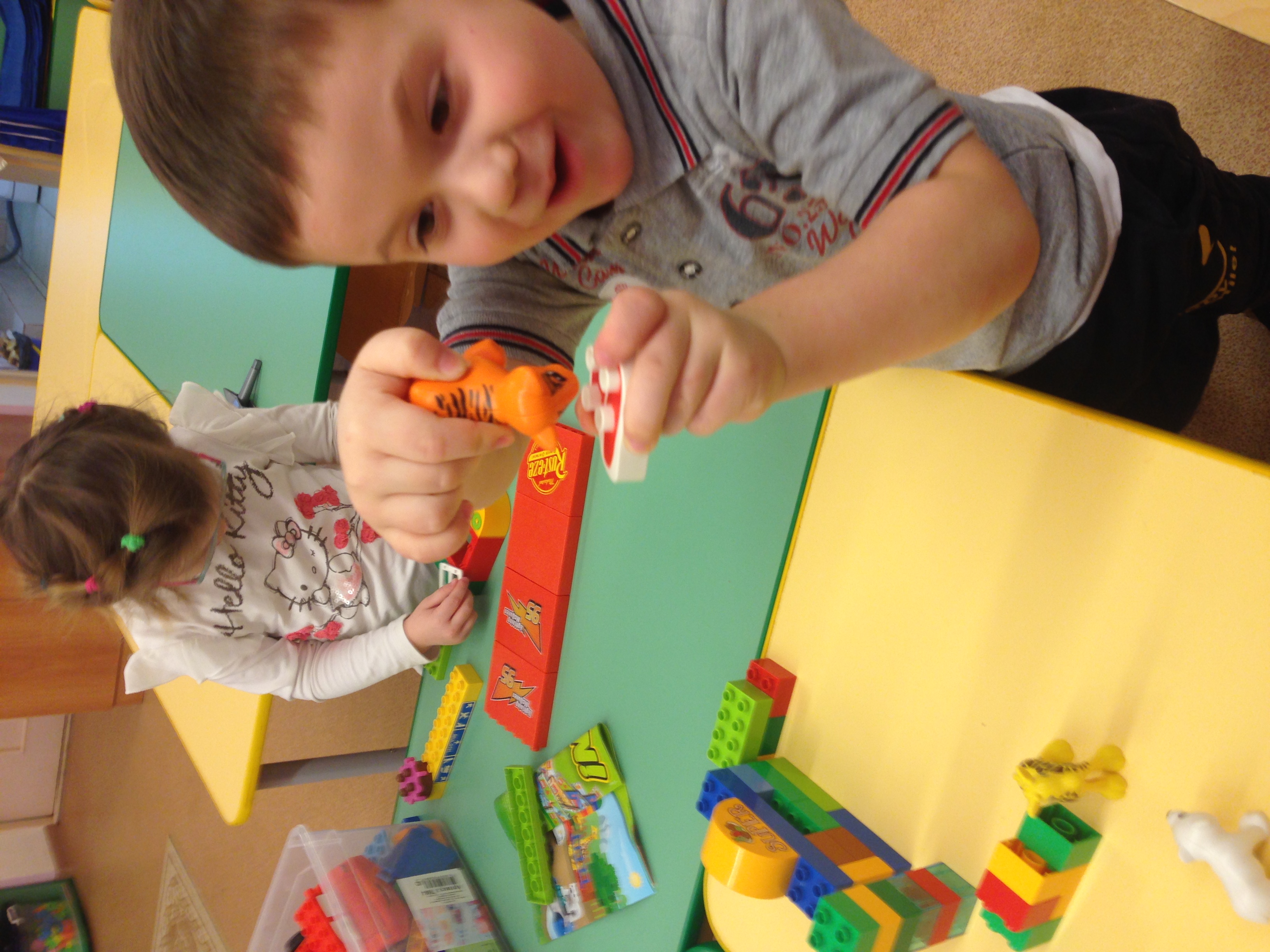 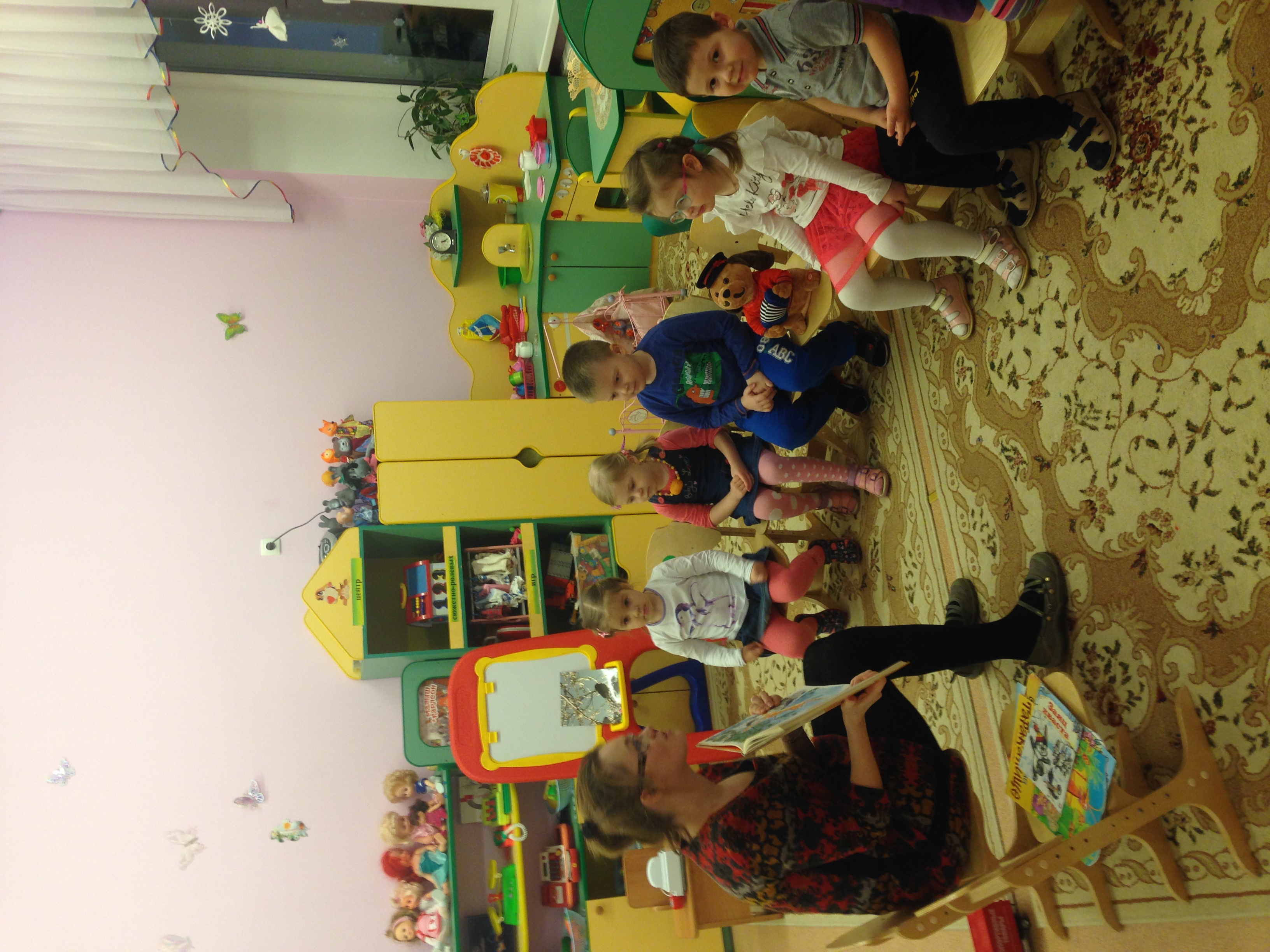 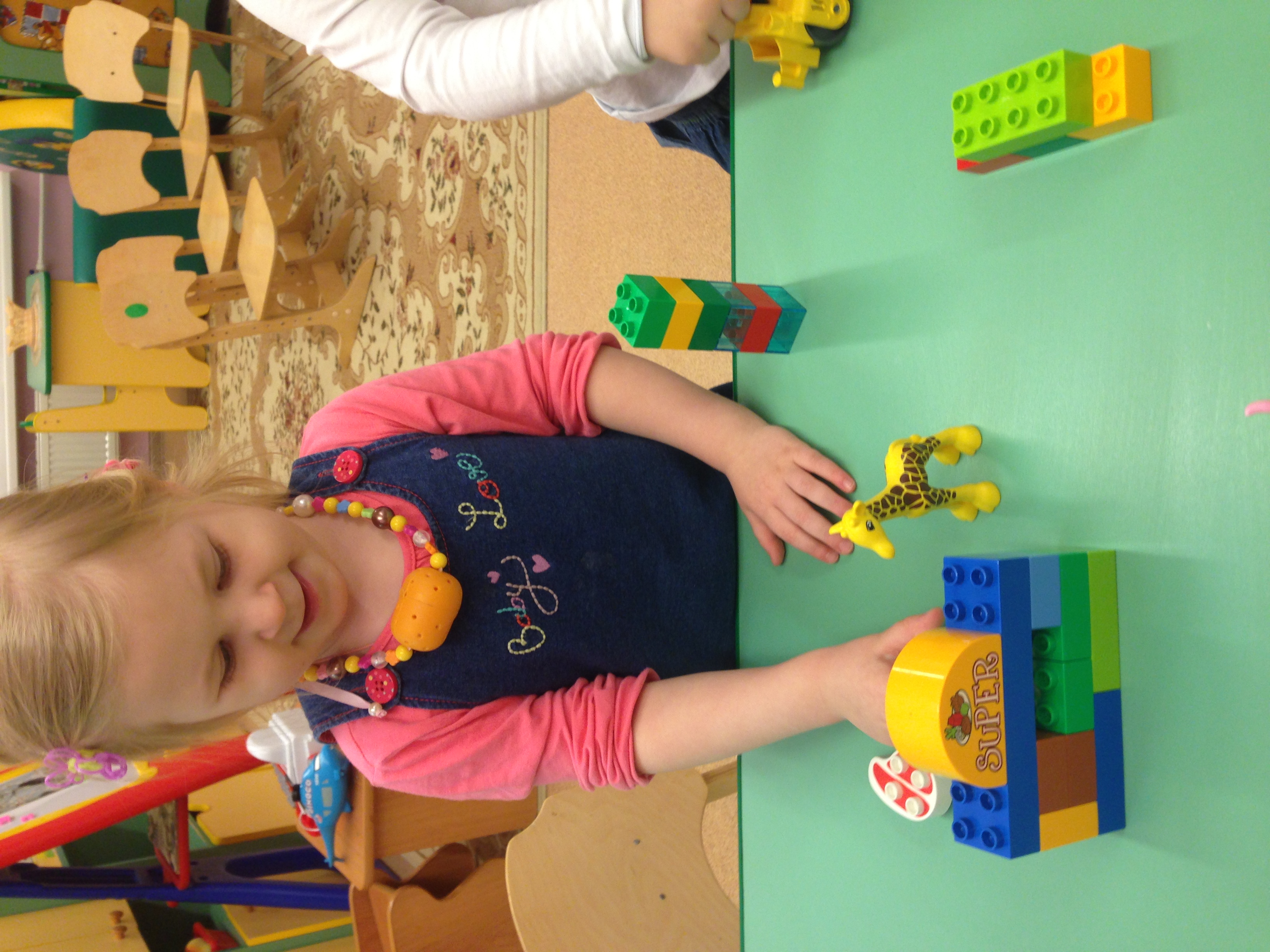 инсценировки, различные виды театра
 (теневой, би-ба-бо, пальчиковый)
11
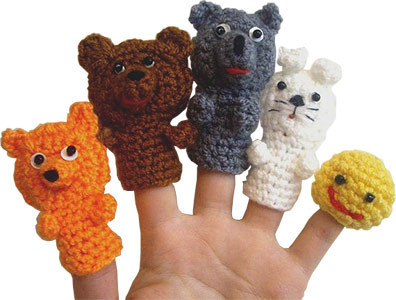 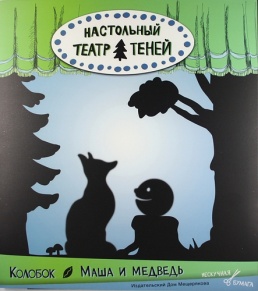 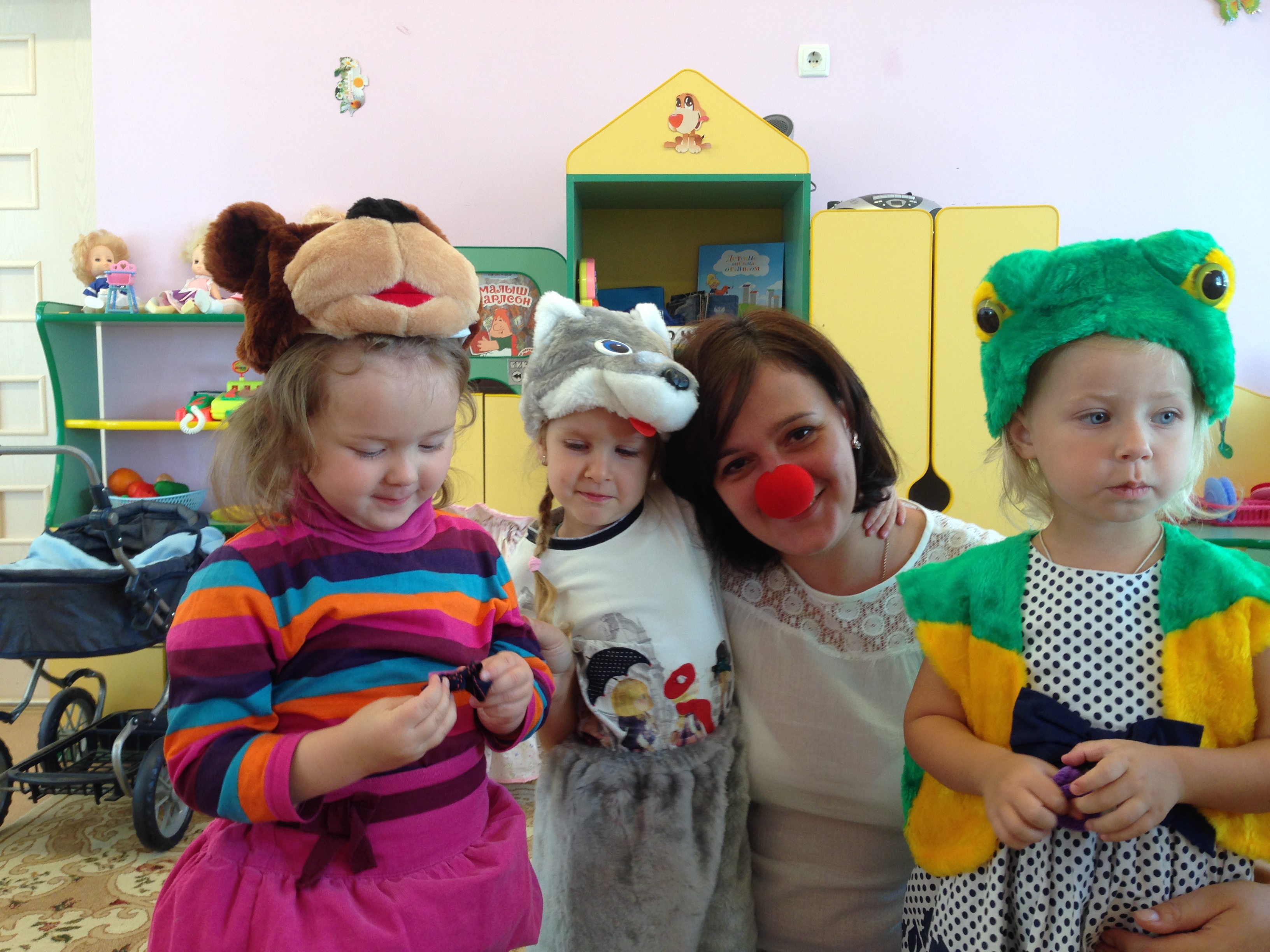 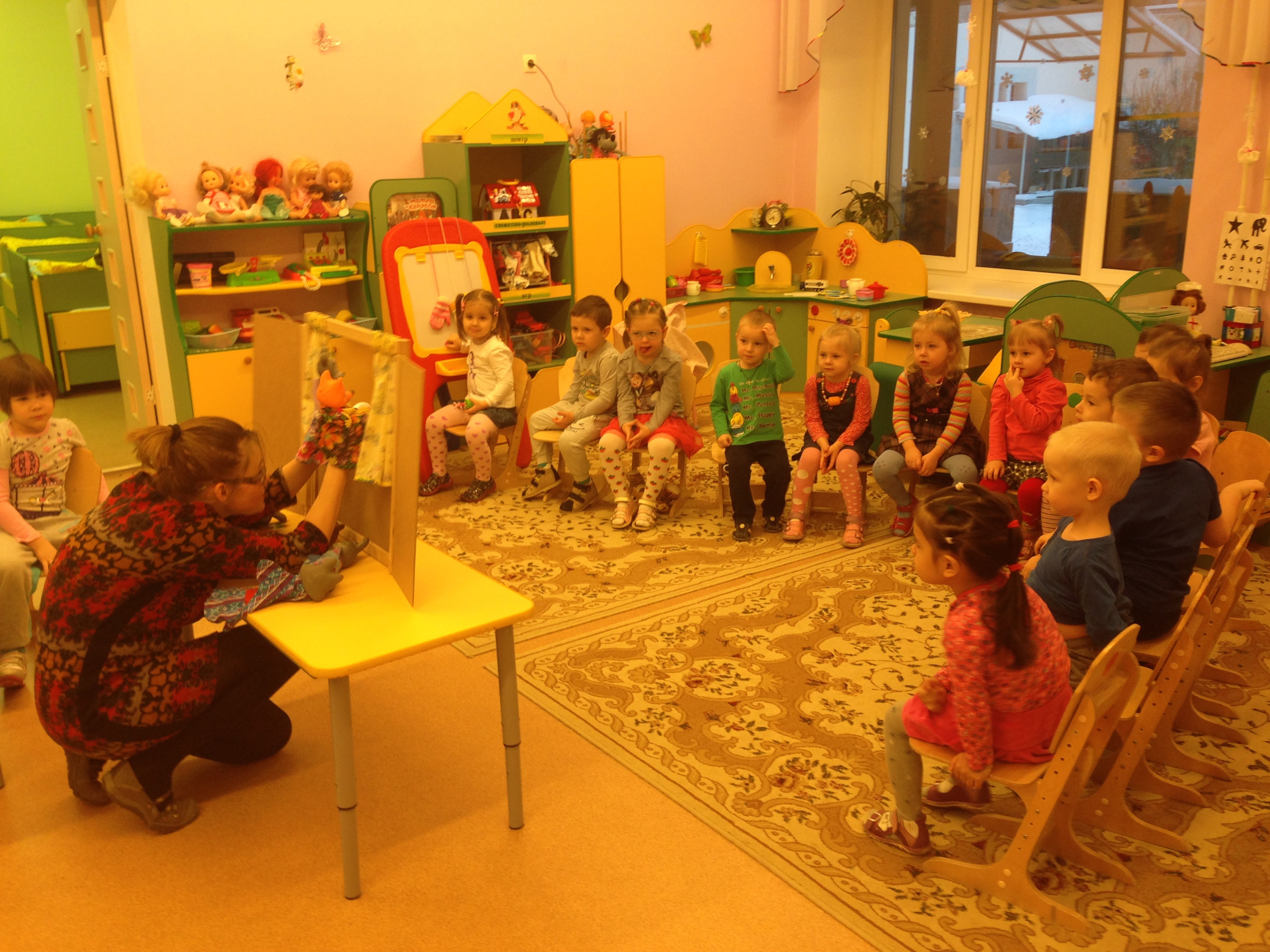 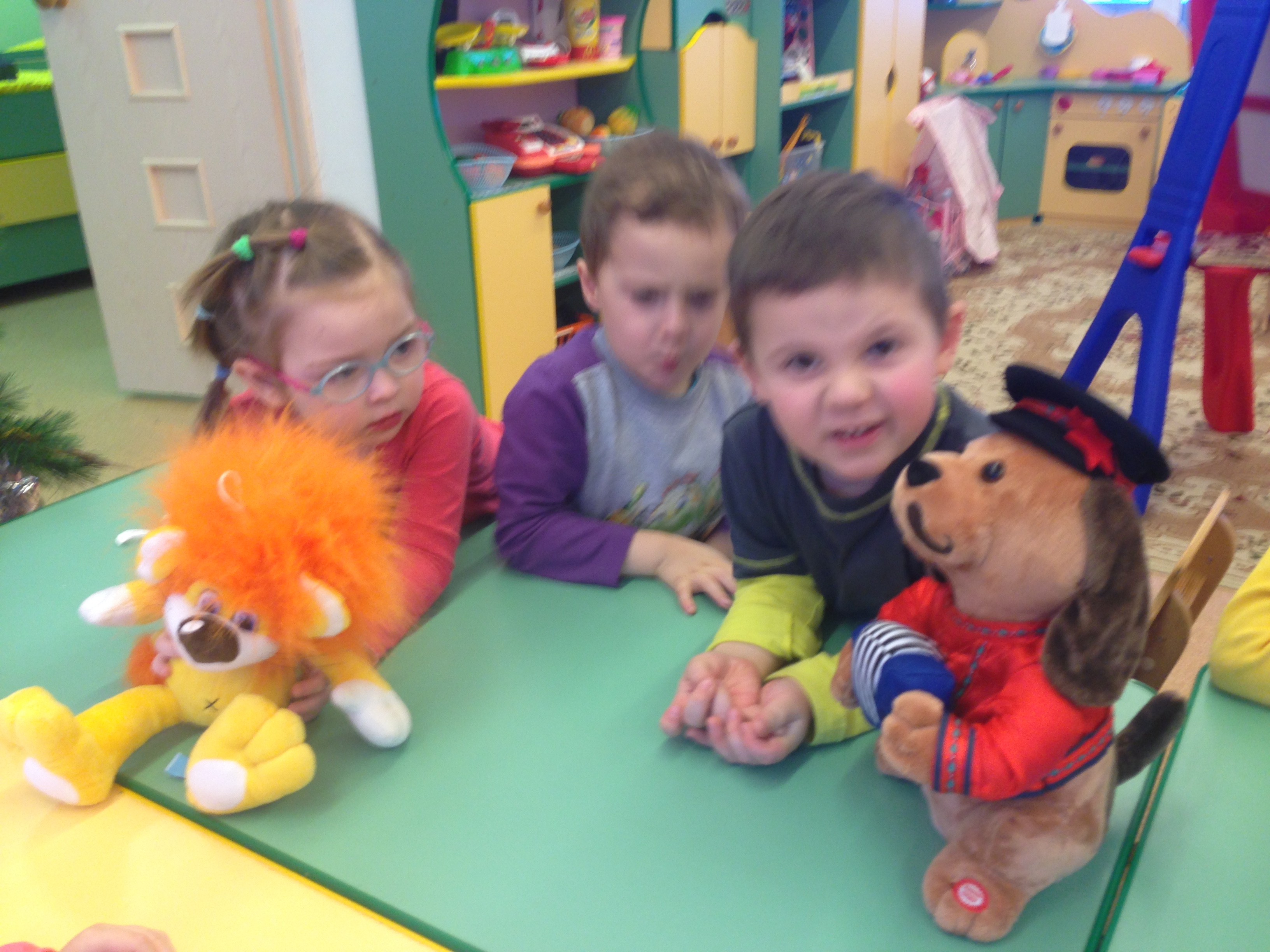 Поэзия, помогающая увидеть красоту природы
12
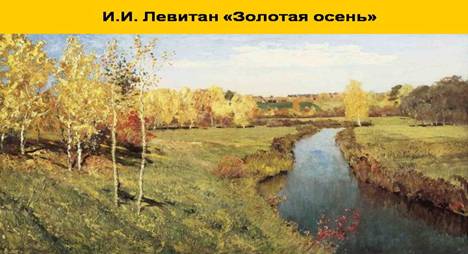 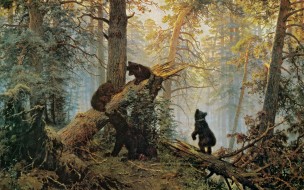 К. Д. Бальмонт 
В. А. Жуковский 
А.А. Блок 
В. Я. Брюсов 
А. А. Фет
Ф.И. Тютчев
А.С. Пушкин
М.Ю. Лермонтов
С  Есенин
А. Н. Майков
Н. Некрасов
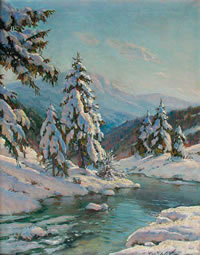 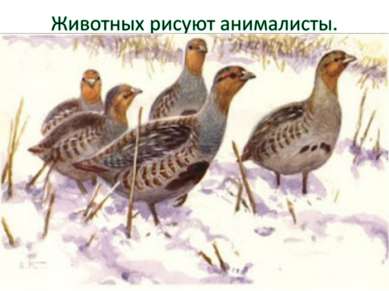 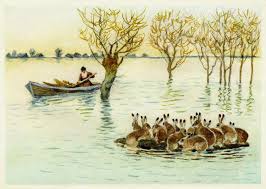 Природа – душа поэзии
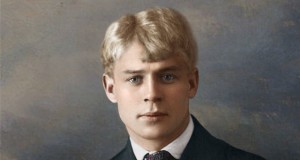 13
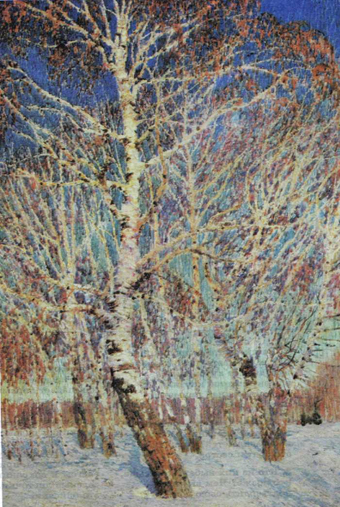 И.Грабарь "Февральская лазурь"
Книги, которые помогают открыть мир природы:
14
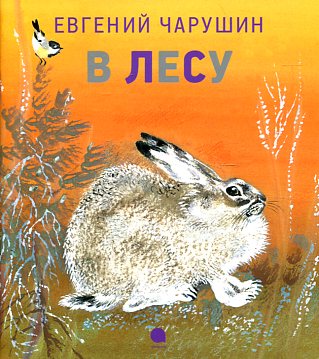 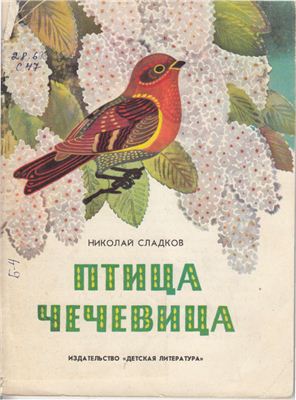 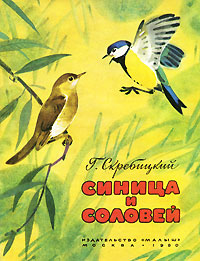 О  поведении птиц


  О роли деревьев в жизни человека


О строгом порядке в лесном доме
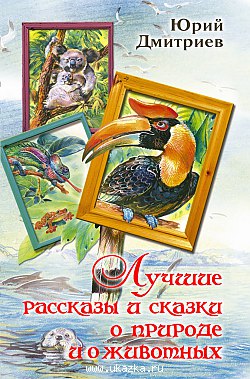 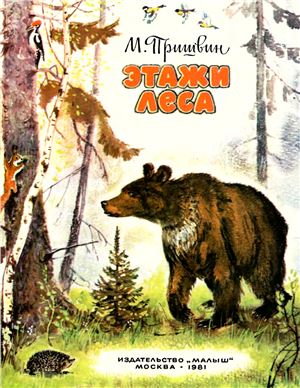 Об интересных повадках насекомых  

  
О строении листа и его  назначении


О культуре поведения в природе
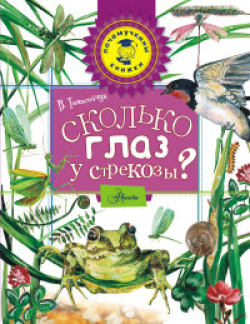 15
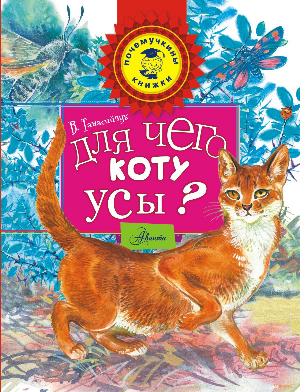 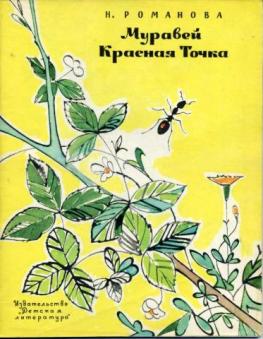 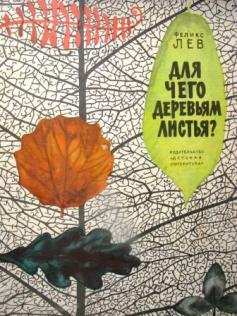 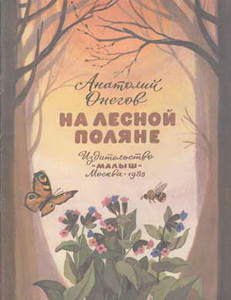 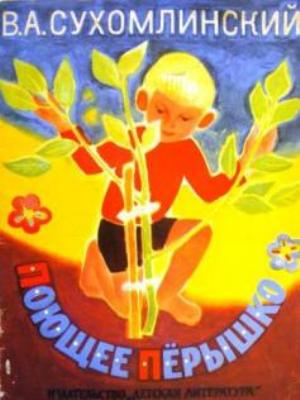 Дошкольники любят рассказы о животных, однако законы природы довольно жестоки. И, если ребёнок раним, чувствителен, возбудим, то лучше воздержаться от чтения некоторых повестей и рассказов.
16
Динозавр в переводе с греческого
     означает «ужасный ящер»
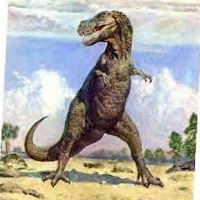 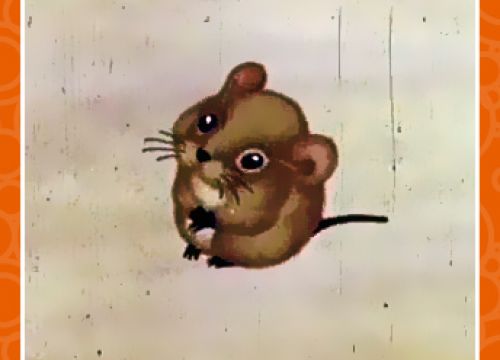 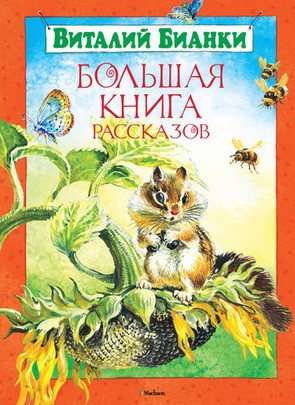 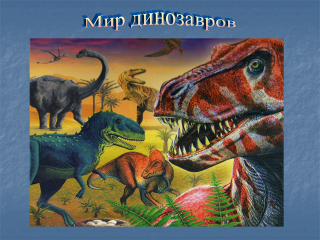 «Прогулки по лесу» С. А. Махотин Тот, кто прочтёт её, уже никогда не сломает ветку у дерева, не растопчет жучка, не станет мусорить в лесу…
17
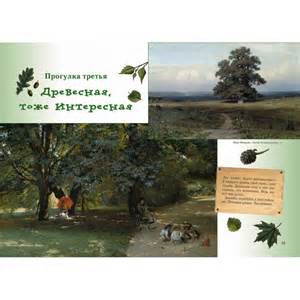 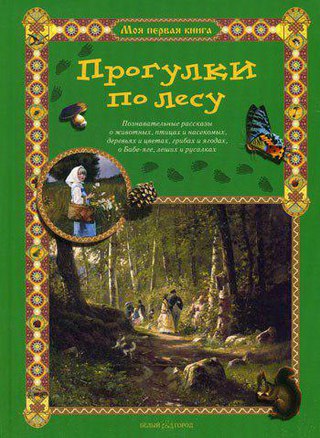 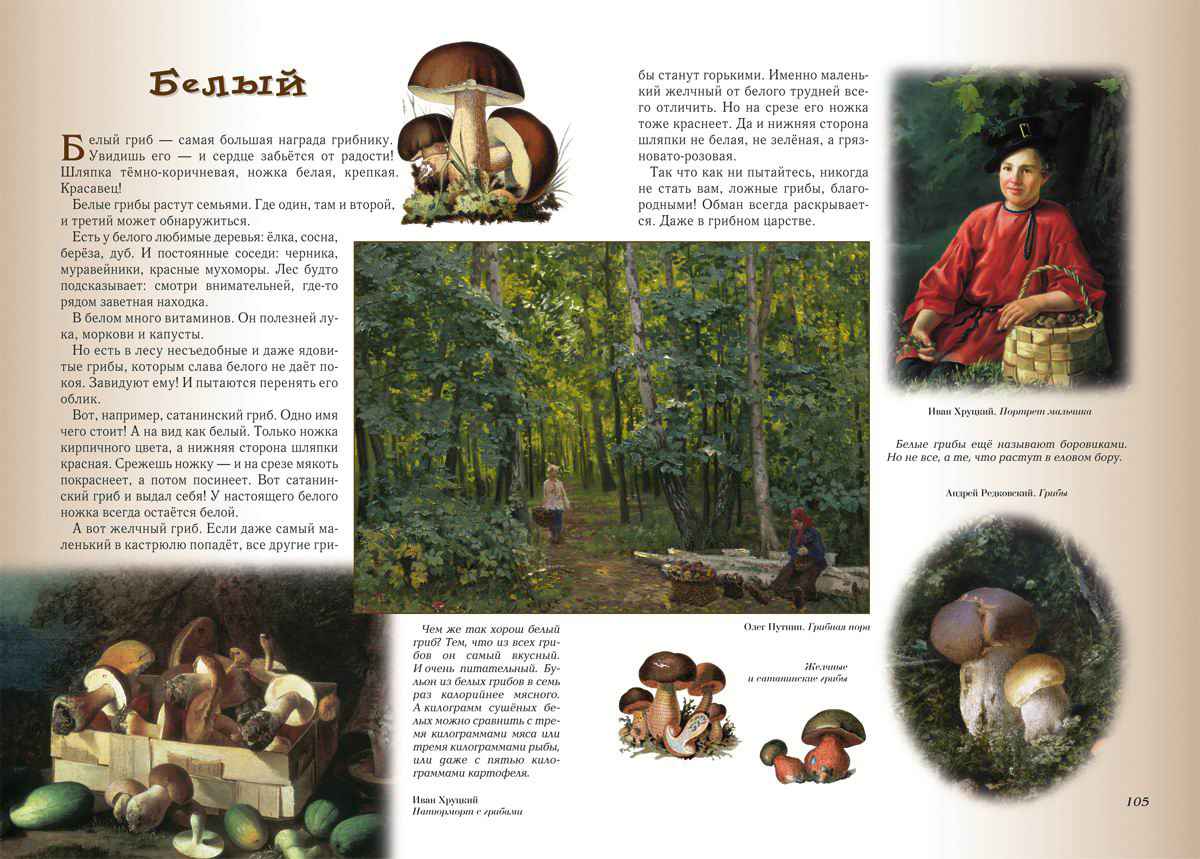 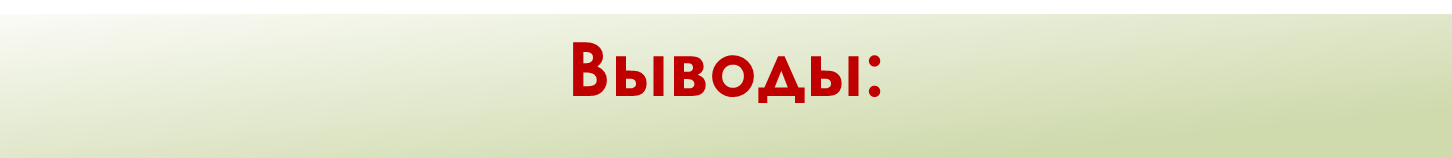 18
Художественная литература служит могучим средством в экологическом воспитании детей и способствует формированию первых понятий о единстве человека и природы, дает возможность раскрыть огромный потенциал, заложенный в каждом из нас, воспитывает экологическую культуру ребёнка.
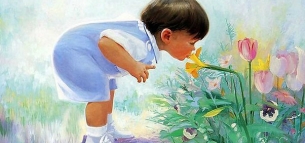 Бережное отношение к природе возникает в процессе осознания того, что окружающий мир неповторим, уникален, нуждается в нашей заботе и закрепляется в процессе практической деятельности. И в этом трудном и благородном деле нам помогают незаменимые произведения - рассказы, стихи, сказки русских классиков и современников, которые учат добру, ответственности, причастности человека ко всему живому на Земле.
19
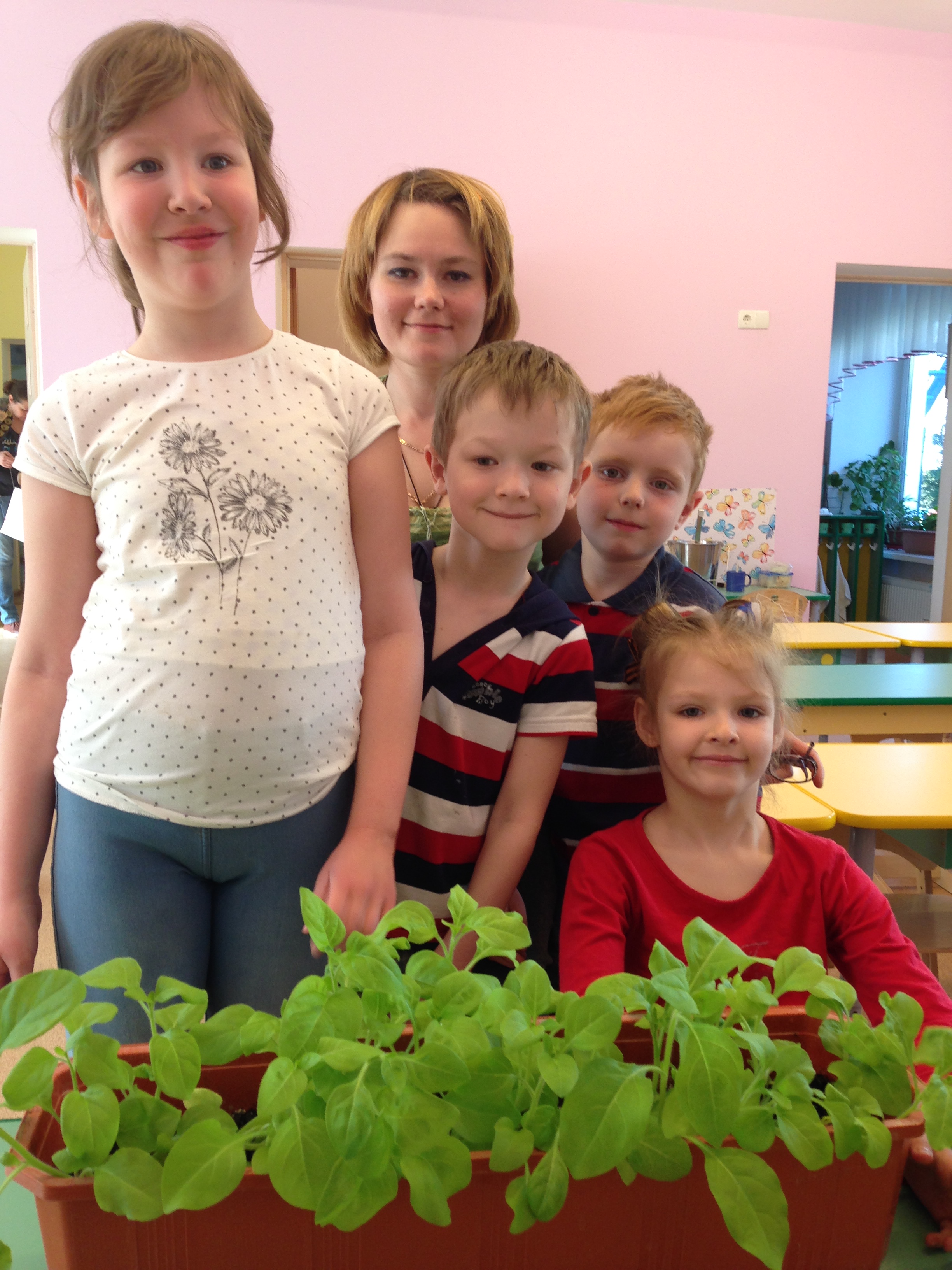 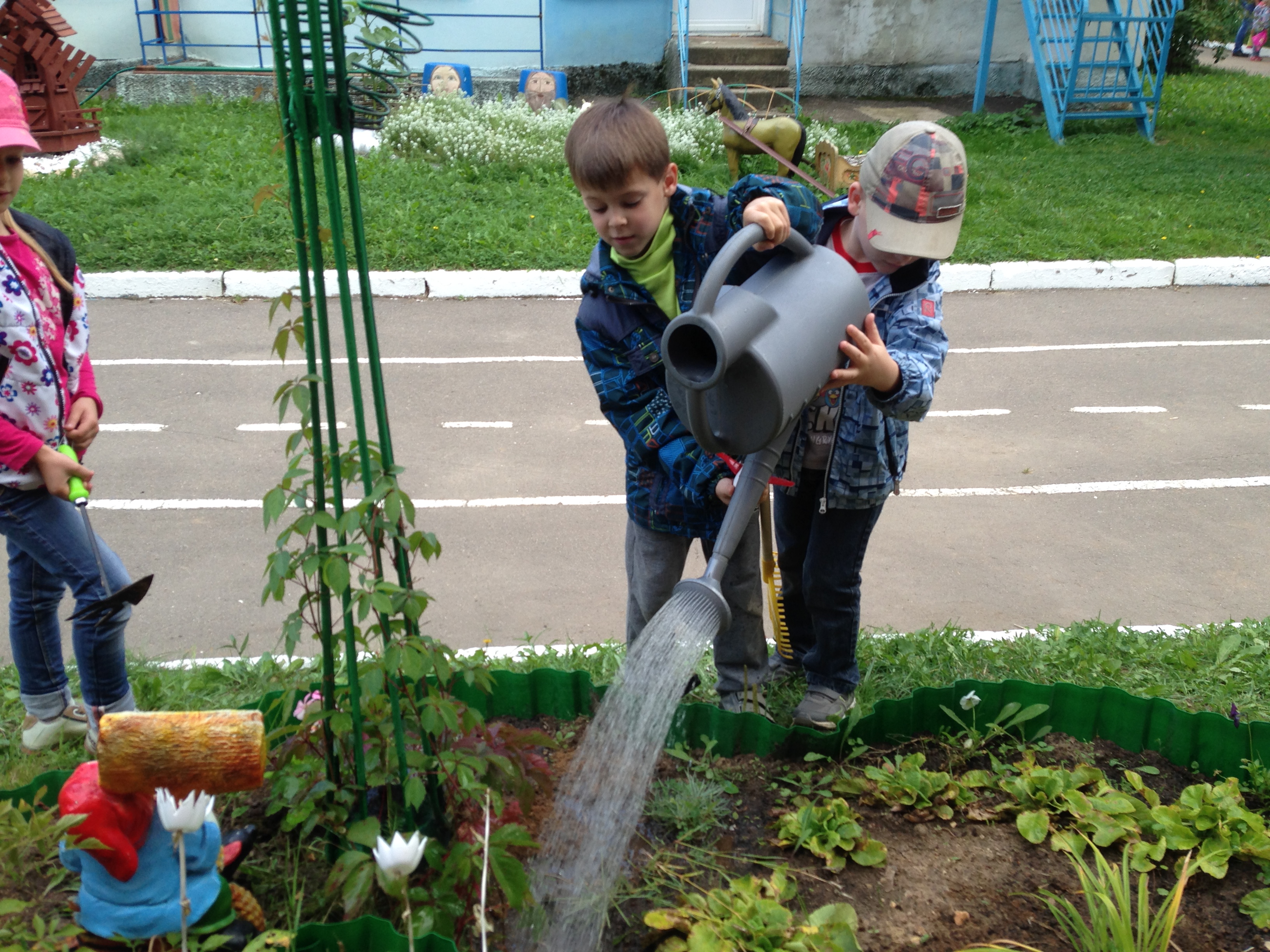 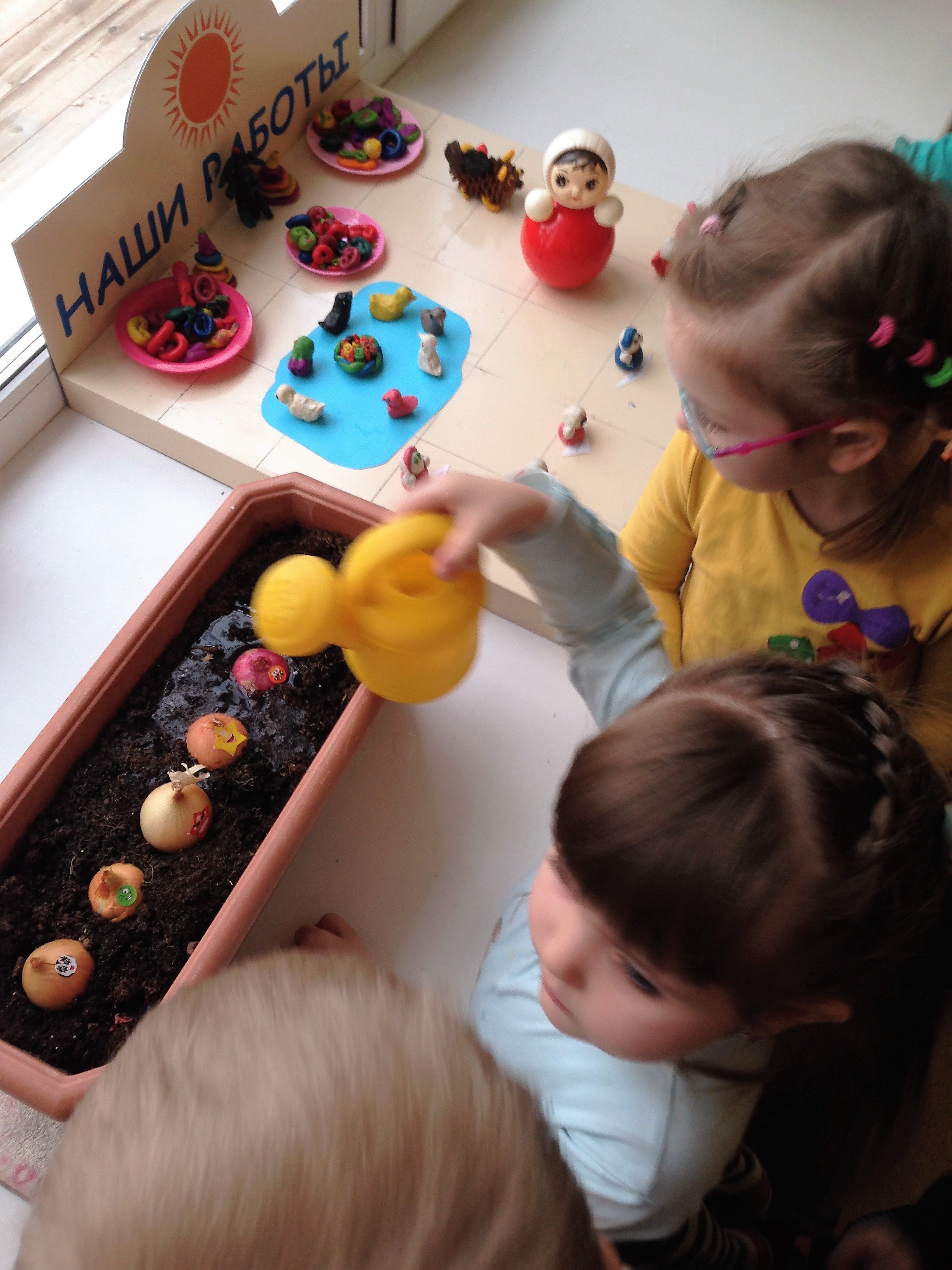 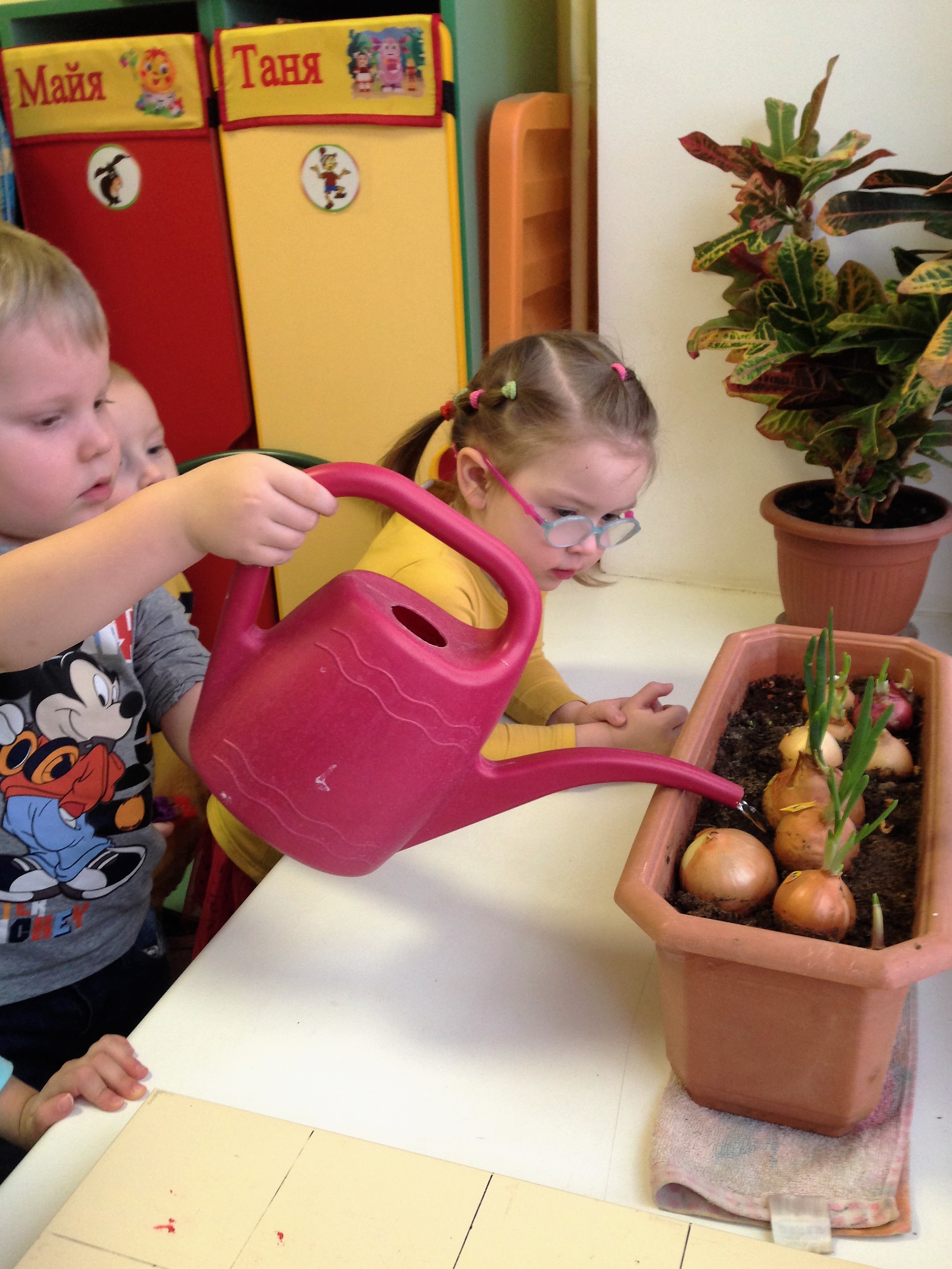 В. А. Сухомлинский: «Детские годы, тот возраст, который мы считаем возрастом беззаботной радости, игры, сказки, - это истоки жизненного идеала. Именно в это время закладываются корни гражданственности. От того, что открылось ребенку в окружающем мире в годы детства, что его изумило и восхитило и заставило плакать – не от личной обиды, а от переживания за других, - от этого зависит, каким гражданином будет наш воспитанник».
20
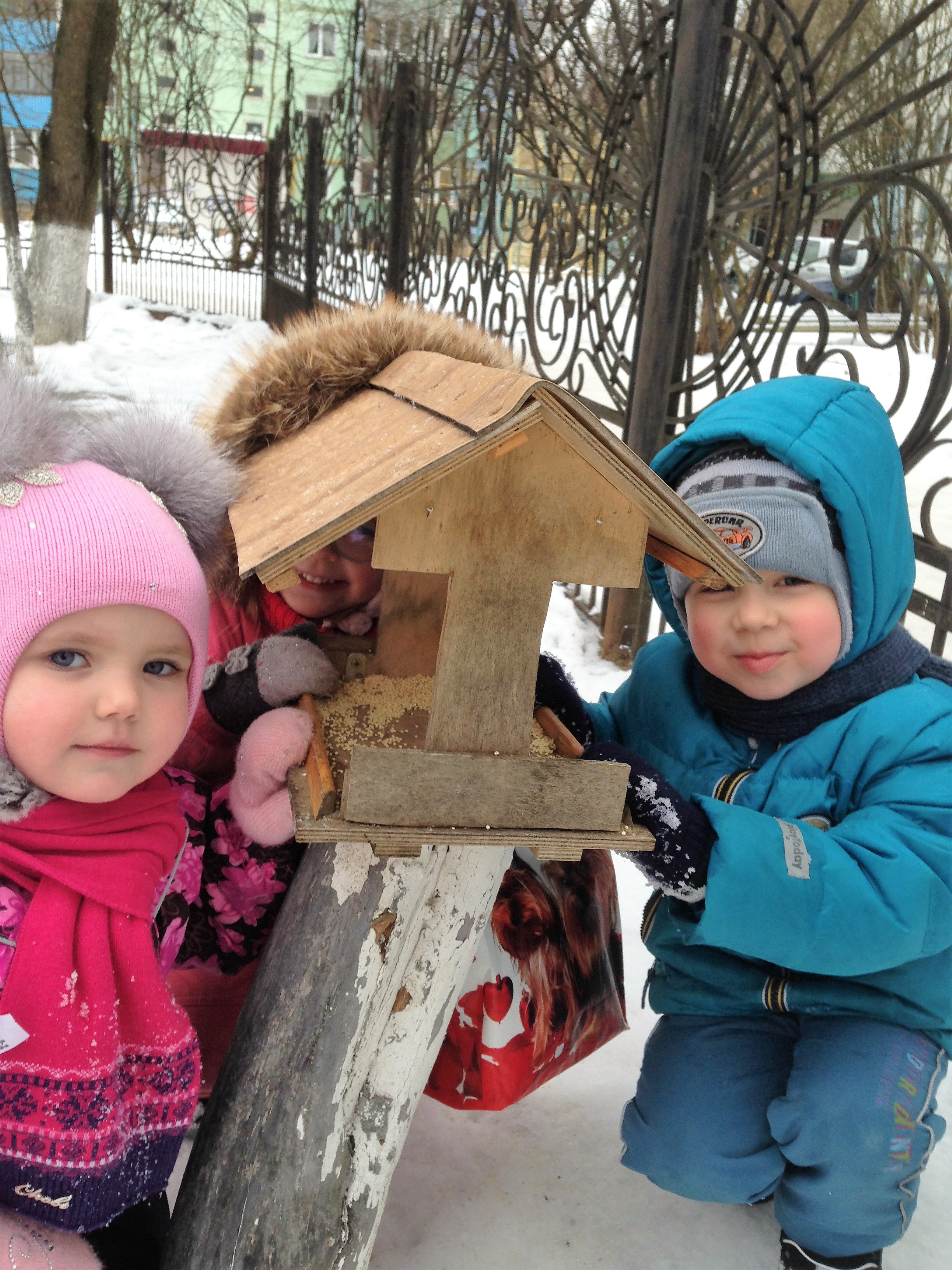 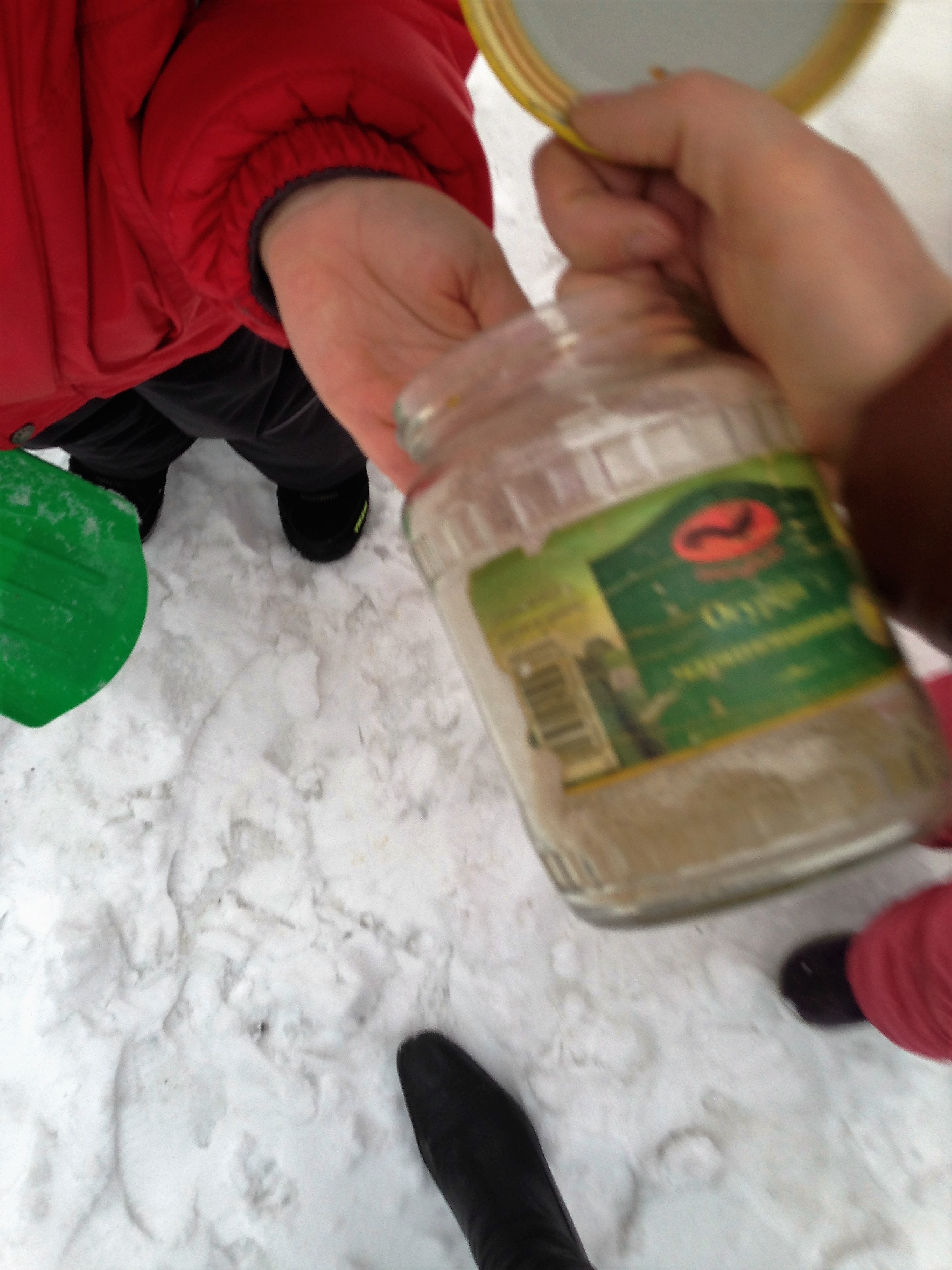 Спасибо за внимание
21
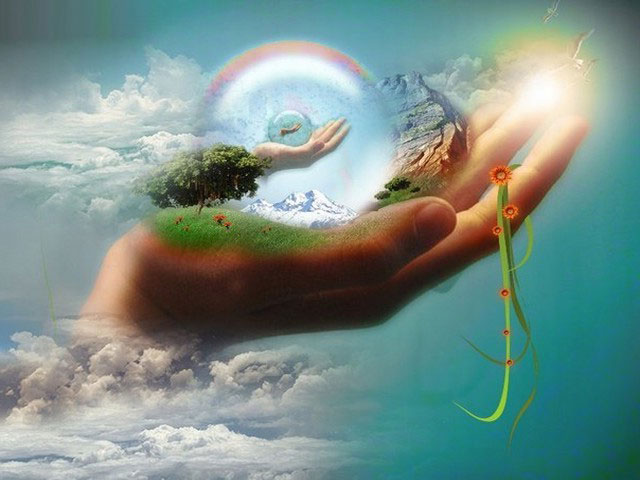